POSTER BAŞLIĞI
GIRIŞ
Araştırmacıların Adı Soyadı
SONUÇLAR
MATERYAL METOD
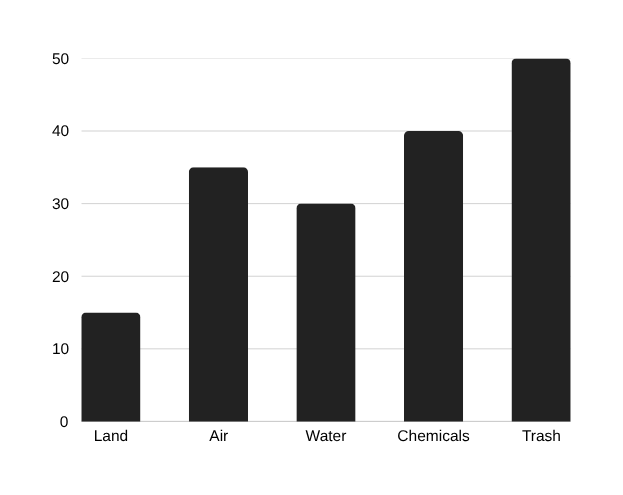 TARTIŞMA
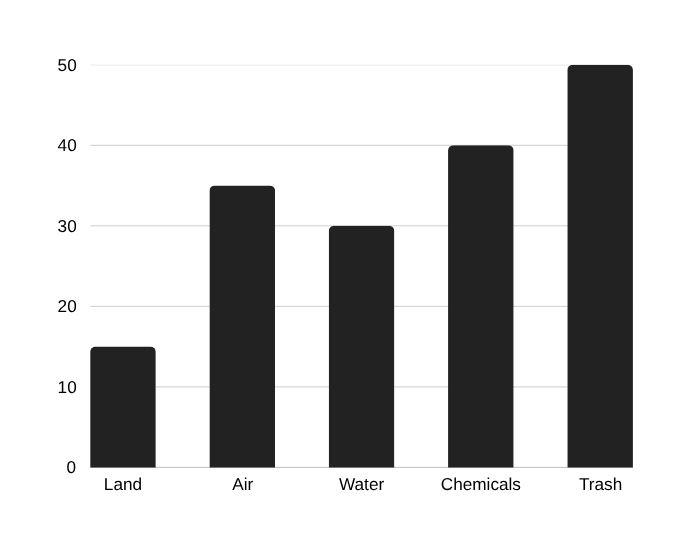 ....
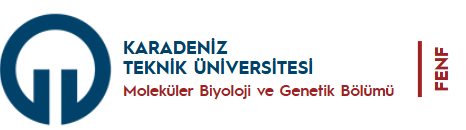 BULGULAR
GIRIŞ
METOD
SONUÇLAR
TARTIŞMA
POSTER BAŞLIĞI
..........................................................
.........................................
........
figure....
..............................................
........
................................
figure....
...........................
..........................
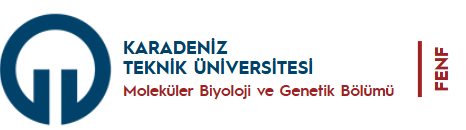 poster başlığı
araştırmacılar
GİRİŞ
METOD
Objective
..............................
............................
SONUÇ
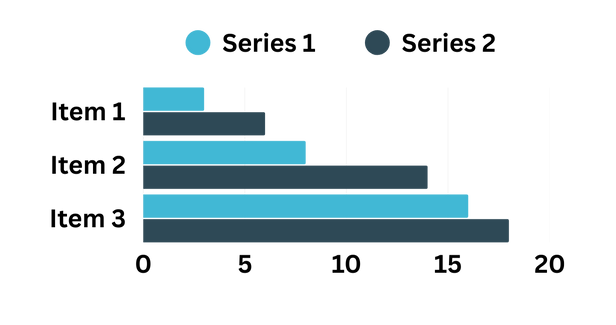 ....................................
TARTIŞMA
........
.....................
.......
..........................
POSTER BAŞLIĞI
Araştımacıların Adı-Soyadı
giriş
Metod
sonuç
....................................
...........................................
.........................................
BULGULAR
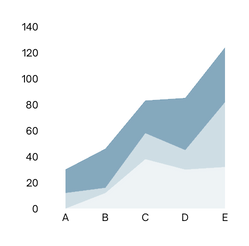 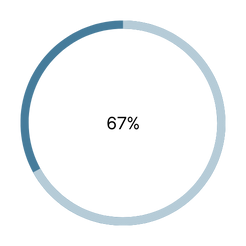 L.........................
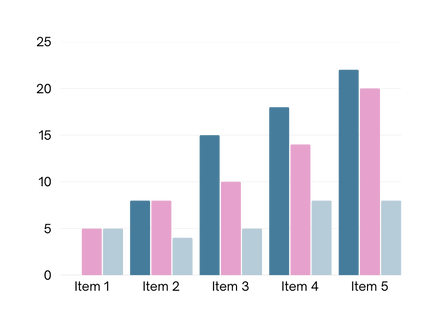 fİGURE.
Figür yorumu
Tartışma
......................................
............
......................................
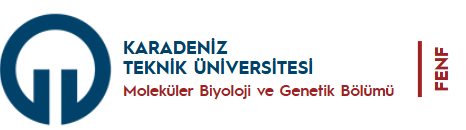 poster basligi
………….
GIRIŞ
BULGULAR
..................................
..............................
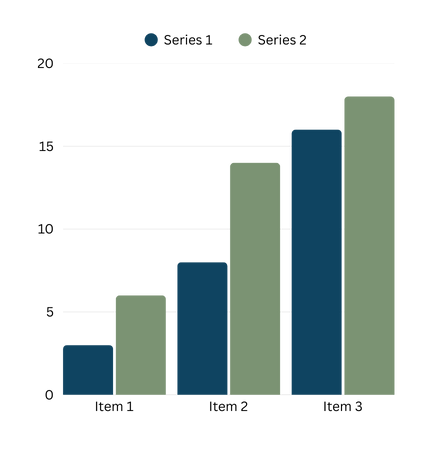 METOD
...............................................
..................................................
SONUÇLAR
TARTIŞMA
.........................................
................................
..................
....................................